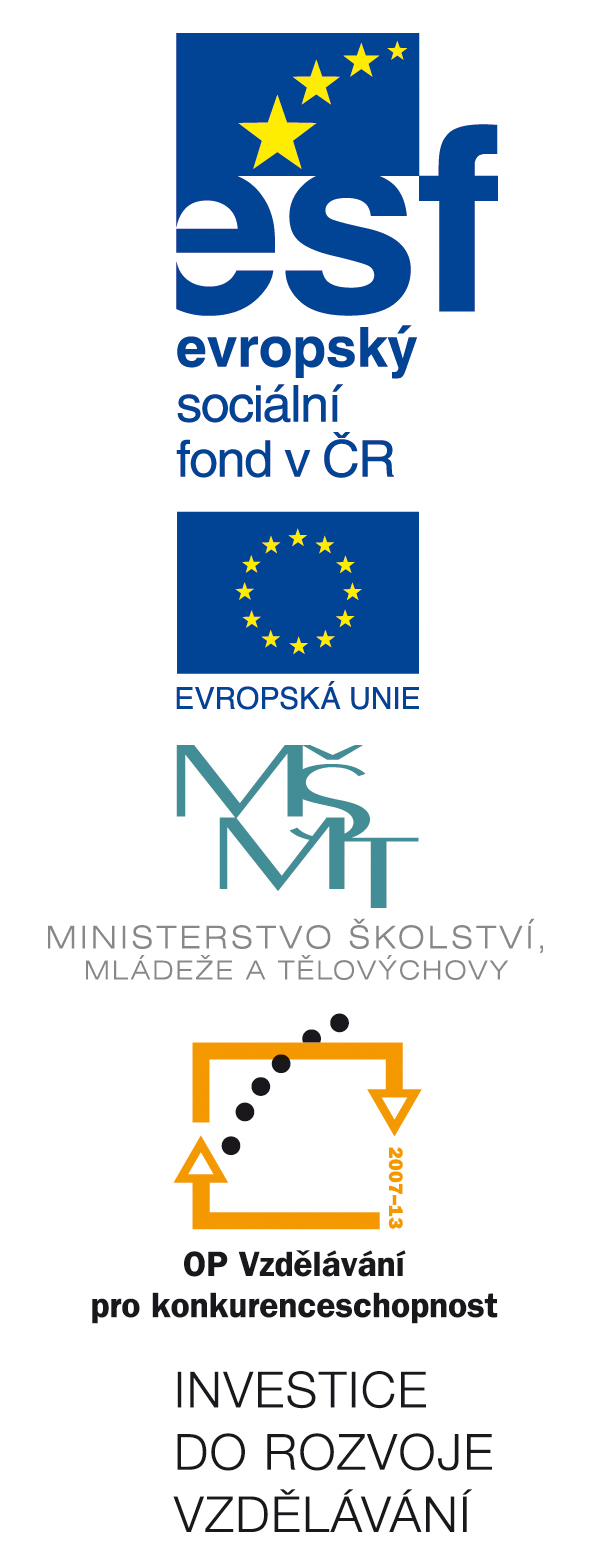 Číslo šablony: III/2
VY_32_INOVACE_P12_2.17
Tematická oblast: Osobnosti dějin 20. století
Mobutu
Typ: DUM – kombinovaný
		Předmět: Seminář z dějepisu		
Ročník:   5. a 6. r. (6leté),  3. a 4. r.(4leté)
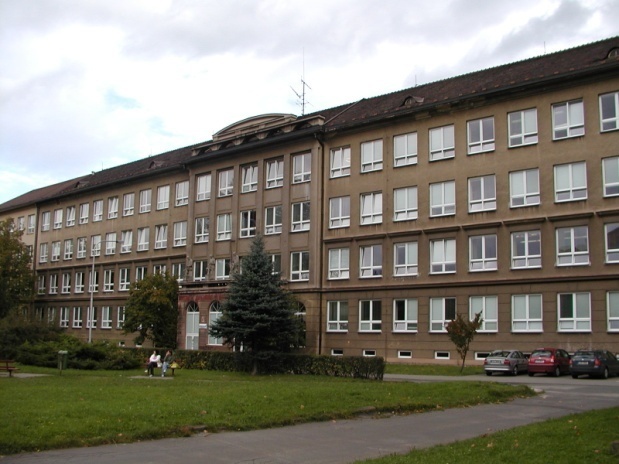 Zpracováno v rámci projektu
EU peníze školám
	  CZ.1.07/1.5.00/34.0296
Zpracovatel:
Mgr. Romana Cieslarová
Gymnázium, Třinec, příspěvková organizace
Datum vytvoření: květen 2013
Metodický list
Materiál je součástí tematické oblasti Osobnosti dějin 20. století a je určen pro seminář z dějepisu v předmaturitním nebo maturitním ročníku studia.

Slouží k seznámení s jedním z největších afrických diktátorů 20. století. 

Inovace spočívá ve využití interaktivního prostředí.
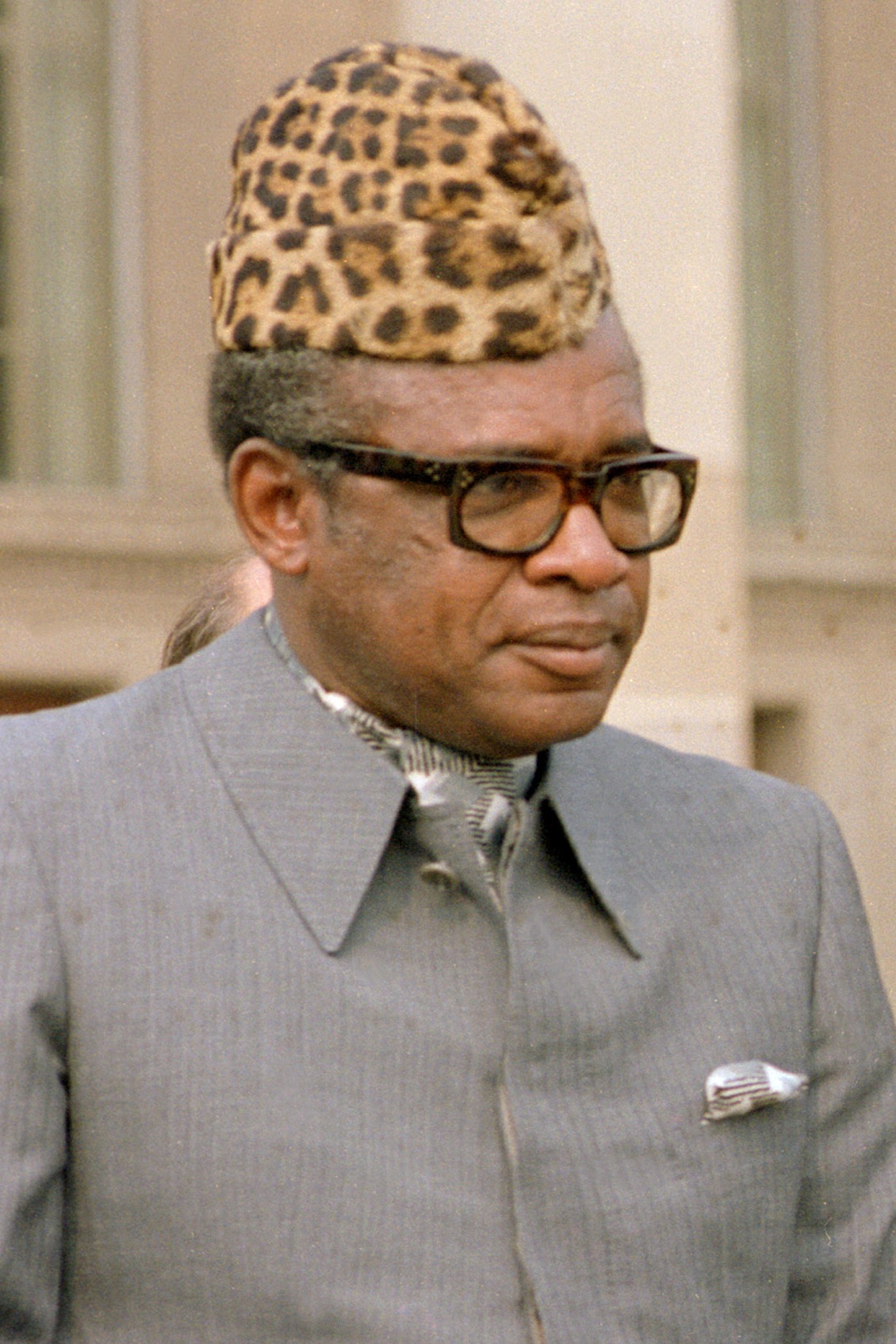 HALL, Frank. Wikipedie [online]. [cit. 8.5.2013]. Dostupný na WWW: http://cs.wikipedia.org/wiki/Soubor:Mobutu.jpg
Mobutu
MOBUTU (1930–1997)
celým jménem Joseph-Désiré Mobutu

konžský politik

1965 – 71 – prezident Demokratické republiky Kongo

1971 – 97 – prezident státu Zair
Začátek politické činnosti
do r. 1960 země belgickou kolonií (tzv. Belgické Kongo)
Mobutu sloužil v belgickém koloniálním vojsku (hodnost vyššího poddůstojníka)
novinářská činnost
od r. 1958 se Mobutu angažuje v boji za nezávislost Konga
Konžská republika
nezávislost vyhlášena v červnu 1960

prezident – Joseph KASAVUBU

předseda vlády – Patrice LUMUMBA 

ministr obrany – MOBUTU
Ústavní krize
záhy po vyhlášení nezávislosti
prezident Kasavubu × premiér Lumumba
Mobutu provedl vojenský puč, kterým se postavil na stranu prezidenta
za odměnu získal velení nad armádou
podílel se na vraždě Lumumby v lednu 1961 (protesty světové veřejnosti, účast belgických důstojníků, tichý souhlas USA, údajně za spolupráci Lumumby se SSSR)
Nástup k moci
r. 1965 další puč, po němž se Mobutu dal jmenovat prezidentem s mimořádnými pravomocemi
veřejnou popravou čtyř bývalých ministrů zahájil teror proti opozici
násilná afrikanizace země → mj. změna názvu státu
Zair
r.1971 Demokratická republika Kongo → Zair
Mobutu změnil i své jméno: Joseph-Désiré Mobutu → Mobutu Sese Seko Kuku Ngbendu wa za Banga
v překladu: Mocný válečník, kráčející od vítězství k vítězství, zanechávající za sebou spáleniště
Afrikanizace (tzv. ZAIRIZACE) země
návrat k původním hodnotám předků
přejmenován nejen stát, ale i měna, řeky, města, ulice (vše, co připomínalo koloniální minulost)
lidé si museli změnit svá křesťanská jména, která zavedli evropští misionáři, na africká
muselo se upustit i od evropské módy
Typické rysy Mobutuovy diktatury
kult osobnosti
odpůrci zatýkáni, mučeni, veřejně popravováni
bezohledné rabování nerostného bohatství země
inflace, problémy rozpočtu řešeny tiskem dalších peněz
Hospodářský vývoj
v prvních letech ekonomický růst ↔ západní investoři, vysoká cena mědi v době války ve Vietnamu
po r. 1975 znárodňování a následně přerozdělení mezi prezidentovy stoupence
megalomanské projekty (přepychový palác s mezinár. letištěm v prezidentově rodné vesnici uprostřed pralesa apod.)
převádění státních zisků na soukromé účty v zahraničí, korupce
Sociální důsledky
prezident a jeho blízcí žili v přepychu (jachty, nemovitosti, luxusní vozy atd.)
většina země žila v naprosté chudobě
morální rozvrat společnosti
sílí projevy opozice proti diktátorovi
k pádu diktátora přispěly etnické konflikty ve středu Afriky
Etnické konflikty ve Rwandě
Hutuové a Tutsiové - africká etnika, nacházející se především ve státech Rwanda (84 % Hutuové a 15 % Tutsiové) a Burundi (85% Hutuové a 14% Tutsiové)
1994 - tzv. rwandská genocida = masové vyvražďování Tutsiů a umírněných Hutuů,  bylo řízeno Hutuy (v období zhruba 100 dní bylo vyvražděno přinejmenším 0,5 milionu lidí, převážně Tutsiů)
Konec vlády r. 1997
Mobutu otevřeně podporoval Hutuy, odpovědné za genocidu, nařídil odsun Tutsiů ze Zairu → nepokoje
k povstání se přidala opozice
opozice dobyla hl. město Kinshasu
Mobutu emigroval do Maroka, záhy zemřel
Návrat k názvu Demokratická republika Kongo
prezidentem Laurent-Désiré KABILA (1997-2001)
Zopakujte si:
Jmenujte alespoň tři významné  politiky Demokratické republiky Kongo.
Ve kterém roce nastolil Mobutu neomezenou vládu?
Vysvětlete pojem ZAIRIZACE.
Charakterizujte Mobutuovu diktaturu.
Co vedlo k diktátorově pádu?
Použitá literatura:
Wikipedie: Otevřená encyklopedie: Mobutu Sese Seko [online]. c2013 [citováno 8. 05. 2013]. Dostupný na WWW: http://cs.wikipedia.org/w/index.php?title=Mobutu_Sese_Seko&oldid=9867746 .
FIDLER, Jiří. Samovládci a diktátoři. Havlíčkův Brod: Fragment, 2002, ISBN 80-7200-661-4. 
HORECKÝ, Ondřej. Největší afričtí diktátoři: Mobutu Sese Seko [online]. [cit. 8.5.2013]. Dostupný na WWW: http://www.velkaepocha.sk/2011042216698/Nejvetsi-africti-diktatori-Mobutu-Sese-Seko.html